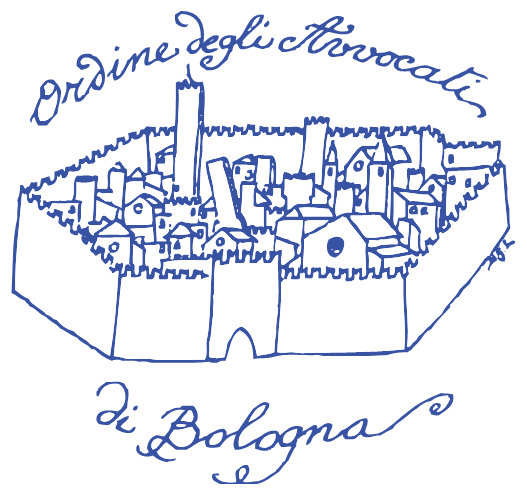 Assemblea Ordinaria degli iscrittiall’Ordine degli Avvocati di Bologna
Teatro Comunale  7 Maggio 2018
Relazione del Consigliere Segretario
avv. Lorenzo Turazza
Assemblea Ordinaria degli iscrittiTeatro Comunale  7 Maggio 2018
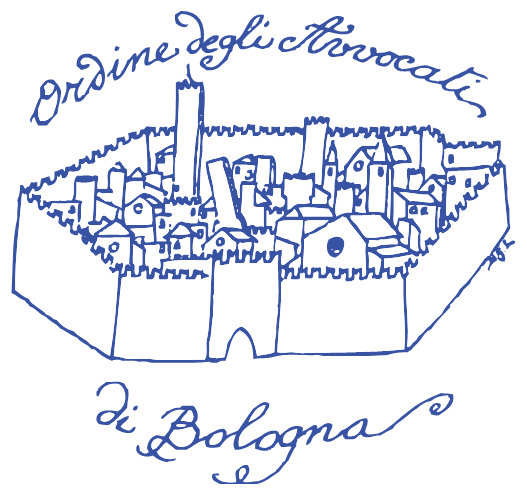 Albo degli Avvocati
(*) di cui 20 Sospesi
Dati aggiornati al 31 Dicembre 2017
Assemblea Ordinaria degli iscrittiTeatro Comunale  7 Maggio 2018
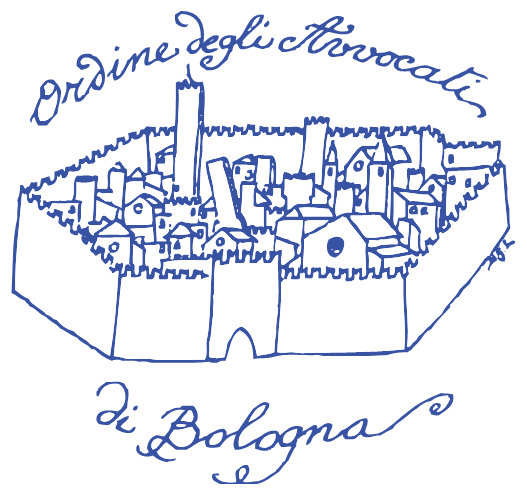 Registro dei Praticanti
Dati aggiornati al 31 Dicembre 2017
Assemblea Ordinaria degli iscrittiTeatro Comunale  7 Maggio 2018
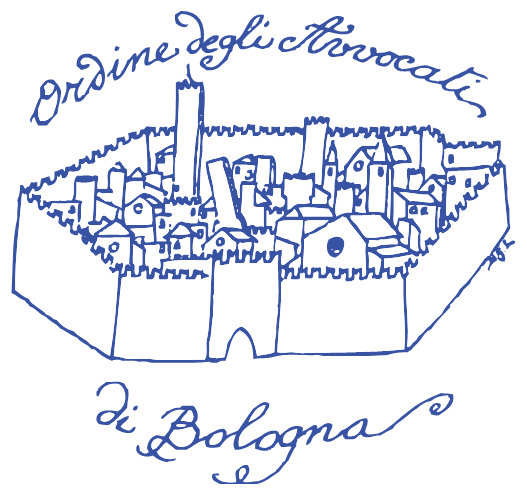 Totale iscritti
Dati aggiornati al 31 Dicembre 2017
Assemblea Ordinaria degli iscrittiTeatro Comunale  7 Maggio 2018
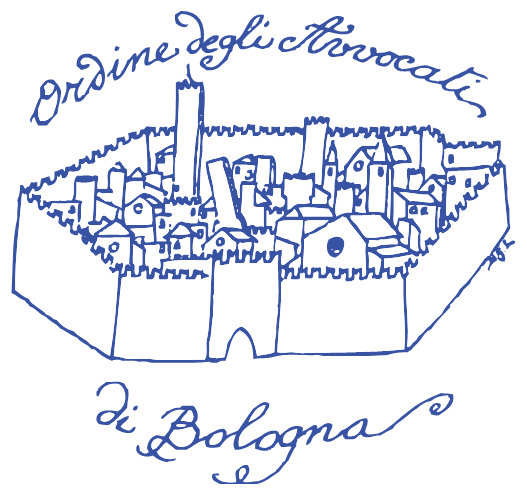 Il personale dipendente dell’Ordine
Dati aggiornati al 31/03/2018
Assemblea Ordinaria degli iscrittiTeatro Comunale  7 Maggio 2018
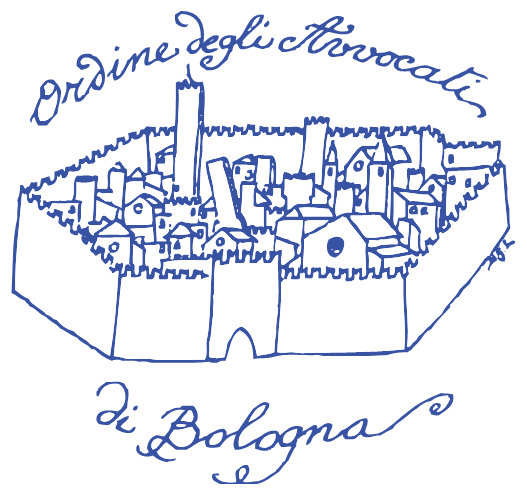 Concorso pubblico per l’assunzione di tre operatori contabili

avviso di concorso pubblicato in G.U. – serie speciale concorsi – n. 32 del 20 aprile 2018
bando di concorso pubblicato sul sito dell’ordine nell’area «Concorsi»
termine per la presentazione delle domande 20 maggio 2018
Assemblea Ordinaria degli iscrittiTeatro Comunale  7 Maggio 2018
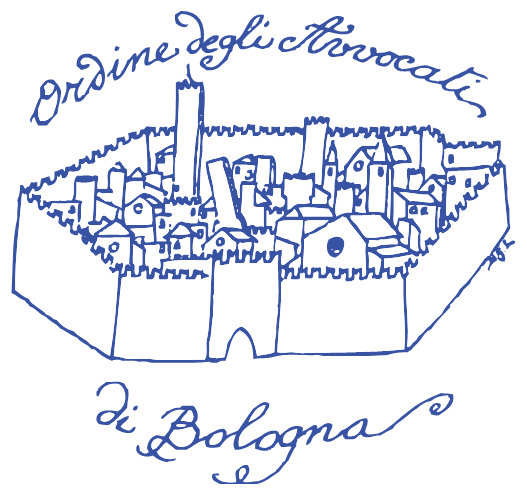 Consiglieri ai turni di ricevimento
Il Presidente, avv. Giovanni Berti Arnoaldi Veli, il Segretario, avv. Lorenzo Turazza, e il Tesoriere, avv. Tiziana Zambelli, sono esonerati dai turni di ricevimento.
I Consiglieri assegnatari del turno di ricevimento nello stesso giorno della settimana possono assicurare la propria presenza a turni alternati, salvi gli accordi interni che possano, di volta in volta, intervenire tra i Consiglieri (delibera Adunanza 13 Febbraio 2012).
Il ricevimento ha luogo dalle ore 12.00 alle ore 13.00, dal Lunedì al Venerdì presso i locali del Consiglio dell’Ordine.
Assemblea Ordinaria degli iscrittiTeatro Comunale  7 Maggio 2018
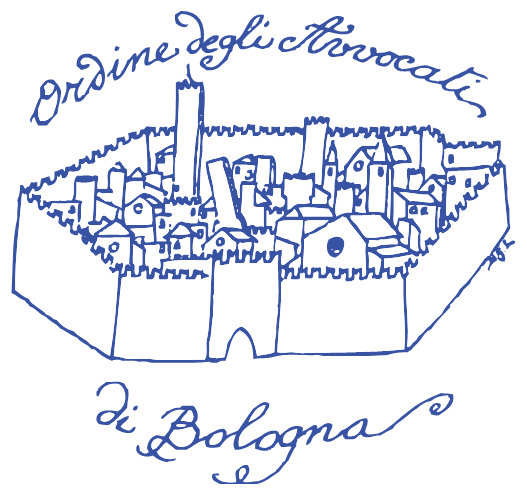 Presenze dei Consiglieri alle adunanze
Su un totale di 42 adunanze nel periodo Gennaio-Dicembre 2017
La tabella, elaborata a puri fini statistici, rileva la presenza alle adunanze dei Consiglieri che abbiano presenziato ai lavori per un periodo superiore alla metà della durata di ogni seduta (delibera Adunanza 17 Febbraio 2013)
Assemblea Ordinaria degli iscrittiTeatro Comunale  7 Maggio 2018
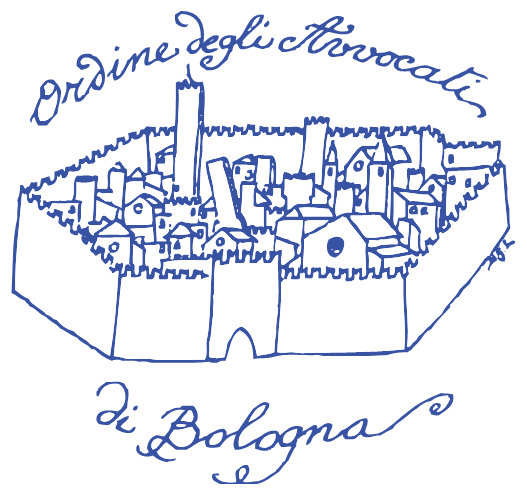 Presenze dei Consiglieri alle adunanze
Su un totale di 136 adunanze nel periodo da marzo 2015 ad aprile 2018
La tabella, elaborata a puri fini statistici, rileva la presenza alle adunanze dei Consiglieri che abbiano presenziato ai lavori per un periodo superiore alla metà della durata di ogni seduta (delibera Adunanza 17 Febbraio 2013)
Assemblea Ordinaria degli iscrittiTeatro Comunale  7 Maggio 2018
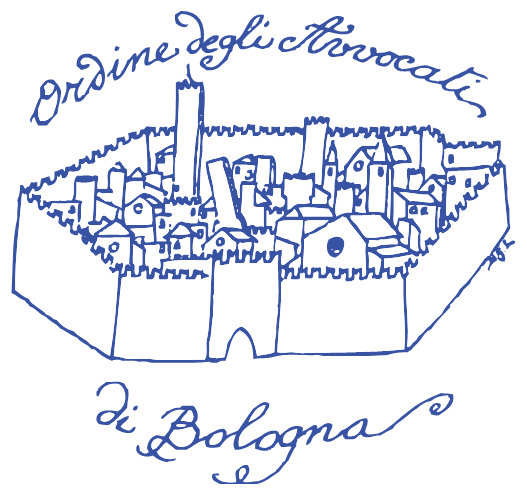 Opinamenti 2017
Assemblea Ordinaria degli iscrittiTeatro Comunale  7 Maggio 2018
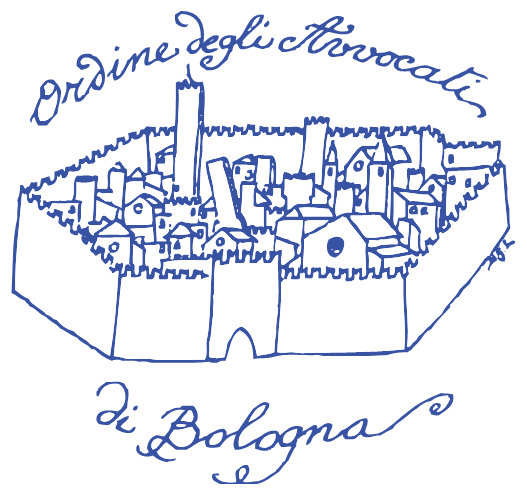 Conciliazioni
Dati relativi all’anno 2017
Patrocinio a Spese dello Stato
Assemblea Ordinaria degli iscrittiTeatro Comunale  7 Maggio 2018
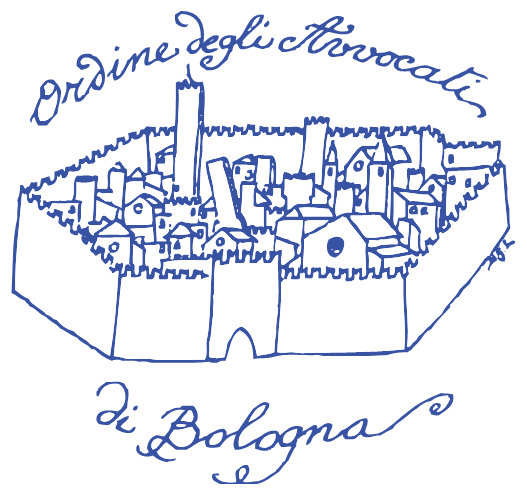 Segnalazioni disciplinari
Dati relativi all’anno 2017
Assemblea Ordinaria degli iscrittiTeatro Comunale  7 Maggio 2018
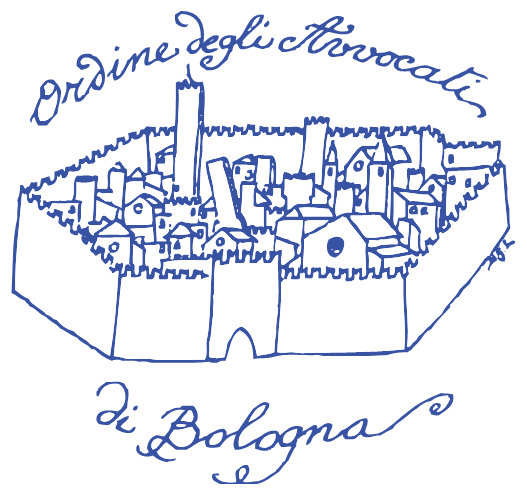 Organismo di Mediazione
Dati relativi all’anno 2017
Assemblea Ordinaria degli iscrittiTeatro Comunale  7 Maggio 2018
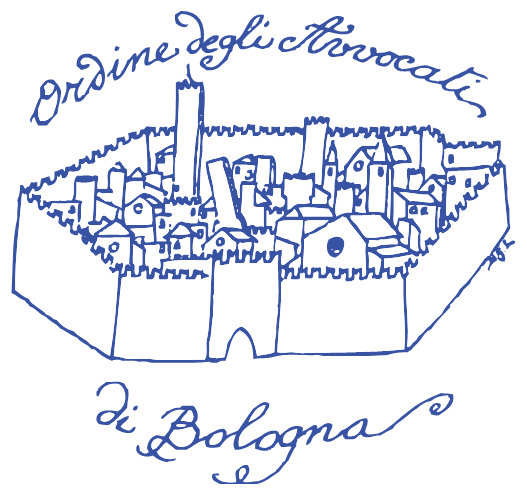 Negoziazione Assistita
Dati relativi all’anno 2017
- Accordi depositati: 364

- Ripartizione per materie
  Risarcimento danni da circolazione di veicoli e natanti: 1
  Separazioni: 160
  Divorzi: 131
  Pagamento somme: 54
  Altro contenzioso: 18
Assemblea Ordinaria degli iscrittiTeatro Comunale  7 Maggio 2018
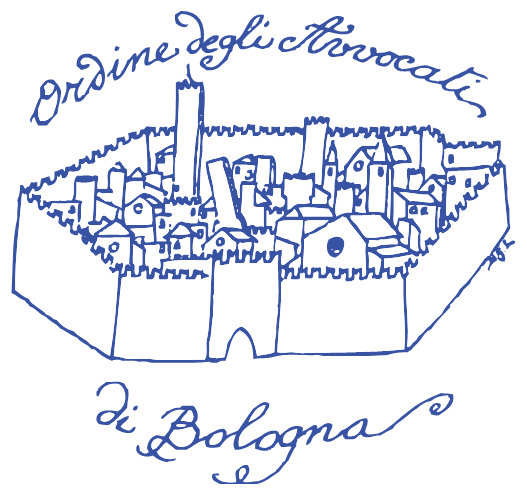 Negoziazione Assistita
Dal mese di marzo è attivo il nuovo gestionale del CNF per il deposito on-line degli accordi di negoziazione assistita, con il duplice scopo di facilitare il deposito degli accordi da parte degli avvocati e di fornire dati certi sul flusso, così da assolvere all'obbligo di monitoraggio di cui all'art. 11 co. 2 del d.l. n. 132/2014, convertito con modificazioni dalla legge n. 162/2014.

D’ora in avanti, quindi, gli accordi dovranno essere depositati solo utilizzando il gestionale del CNF, seguendo le istruzioni pubblicate al link:www.consiglionazionaleforense.it/web/cnf/gestionale-deposito-accordi.
Assemblea Ordinaria degli iscrittiTeatro Comunale  7 Maggio 2018
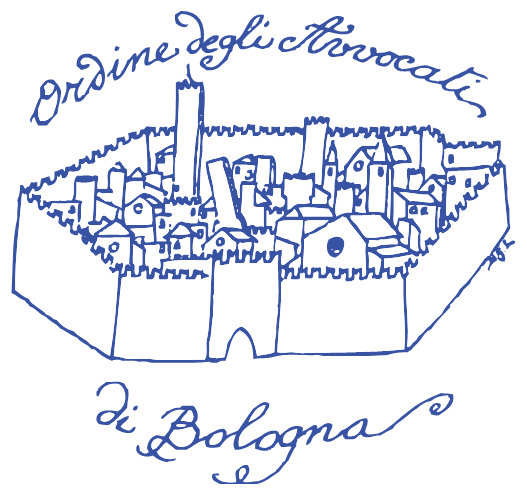 Organismo di Composizione della
Crisi da Sovraindebitamento
L’OCC è stato iscritto nel Registro degli Organismi deputati a gestire la composizione della crisi da sovraindebitamento, presso il Ministero della Giustizia, al n. progressivo 95, con provvedimento del 23 febbraio 2017.

Il Referente dell’Organismo è il consigliere avv. Silvia Villa

I gestori iscritti nell’elenco sono 49, suddivisi in 16 collegi da 3 componenti ciascuno

Le istanze presentate nel corso del 2017 sono 19, ancora pendenti.
Assemblea Ordinaria degli iscrittiTeatro Comunale  7 Maggio 2018
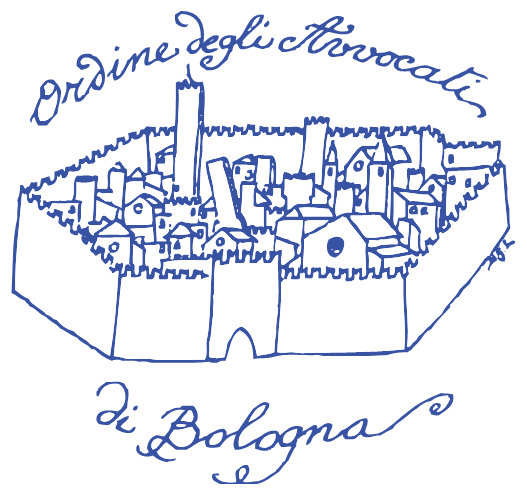 Ufficio restituzione fascicoli di parte
Dati aggiornati al 30 Marzo 2018
(*) di cui 2.779 dal Tribunale e 2.795 dalla Corte d’Appello
Assemblea Ordinaria degli iscrittiTeatro Comunale  7 Maggio 2018
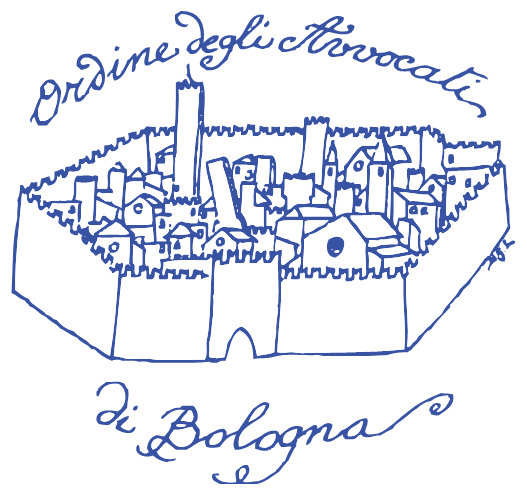 Formazione professionale
Dati relativi all’anno 2017
(*) esclusi i corsi istituzionali
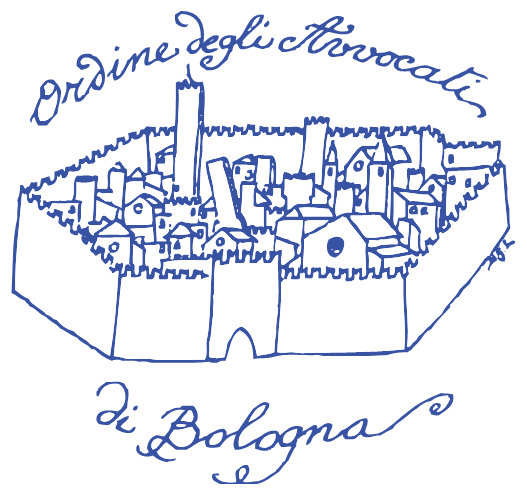 Che cosa vuole dire «grande avvocato»?Vuole dire avvocato utile ai giudici per aiutarli a decidere secondo giustizia, utile al cliente per aiutarlo a far valere le proprie ragioni.(Avv. Pietro Calamandrei)